Projet AAL ENTRANCE
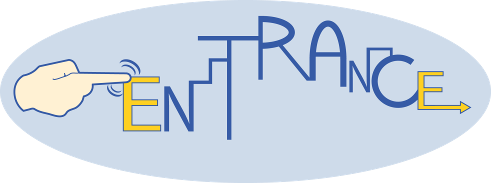 Sabrina Panëels
Institut CEA LIST
Laboratoire des Interfaces Sensorielles et Ambiantes
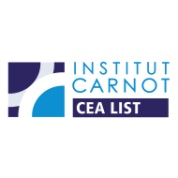 [Speaker Notes: Bonjour, je suis Sabrina, du laboratoire des interfaces sensorielles et ambiantes au CEA LIST. Notre laboratoire travaille sur plusieurs thématiques, la localisation indoor, les technologies acoustiques et l’haptique. Aujourd’hui je vais vous présenter les travaux réalisés dans le cadre de la thématique haptique en mobilité, et plus particulièrement la conception de patterns dans cette optique.]
Motivation
Fournir une solution technologique pour : 

 Aider au maintien et au développement des compétences spatiales et des mécanismes pour trouver son chemin aussi bien à l’intérieur qu’à l’extérieur









 Promouvoir l’accès aux services internet et leur utilisation

 Qui s’adapte à l’utilisateur et favorise l’apprentissage
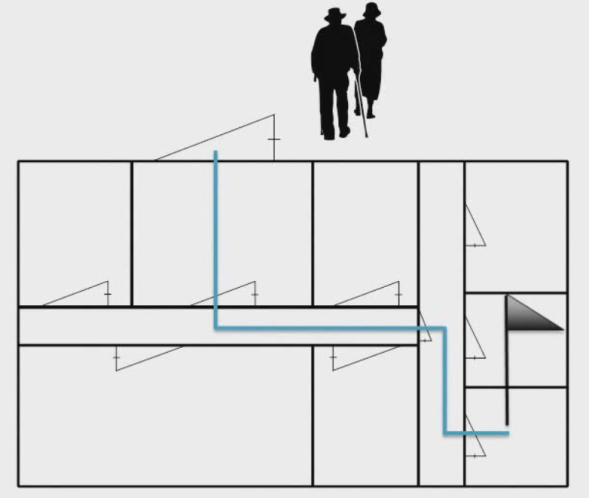 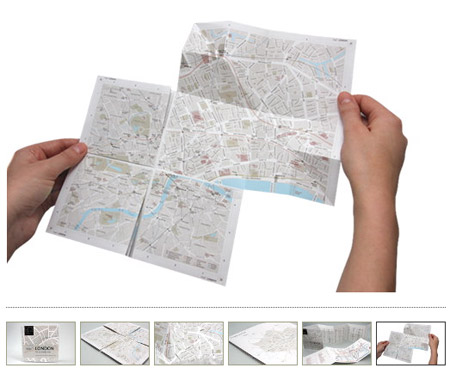 2 / 6
Solution proposée
Home Platform
Application Mobile
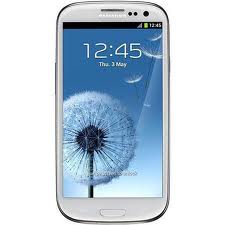 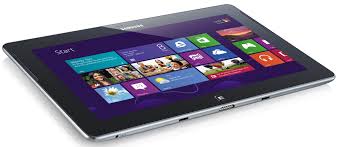 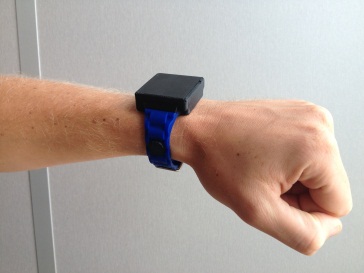 Profil Utilisateur
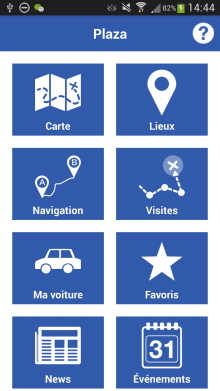 Jeu Sérieux
Services d’accès à Internet et planification de trajets
Aider à la localisation en mobilité
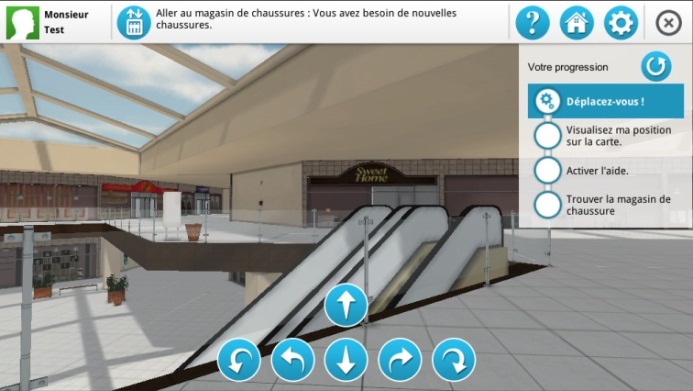 Maintenir et améliorer les capacités cognitives spatiales
3 / 6
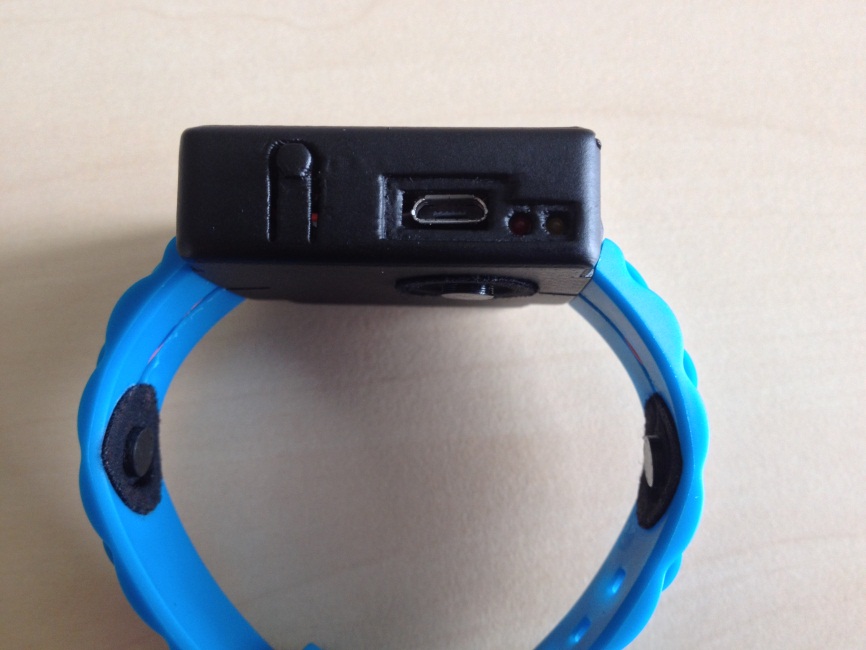 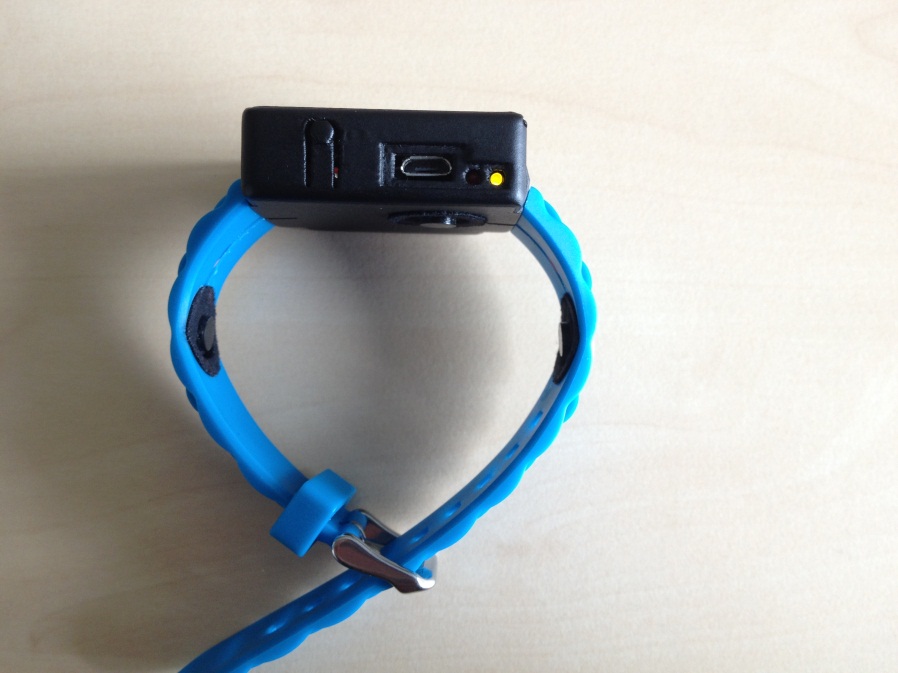 Communication vibrotactile
Des motifs vibratoires pour complémenter l’application mobile et éviter de regarder toujours l’écran


Transmission de messages d’alertes et de directions par un bracelet
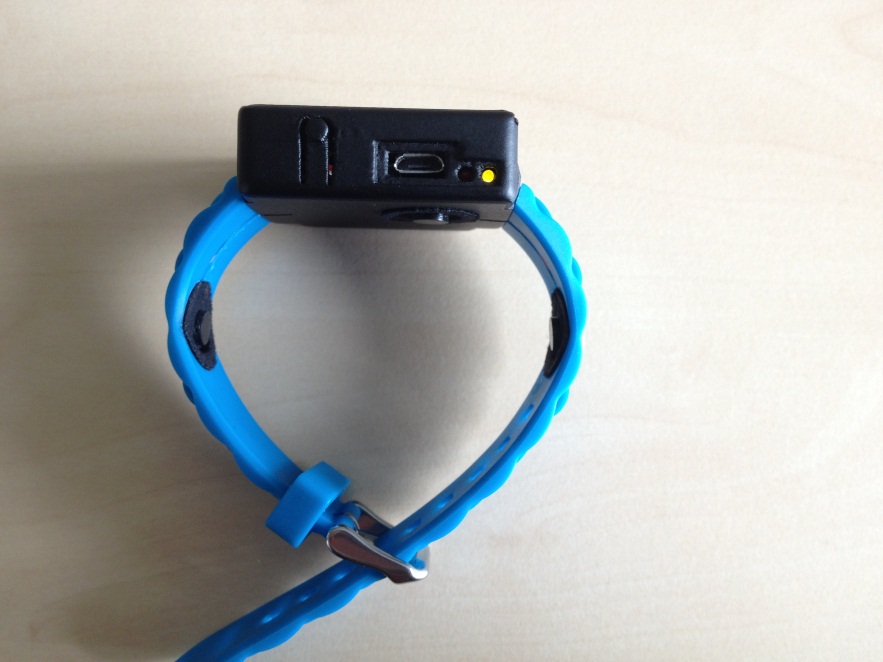 4 / 6
Communication vibrotactile
5 / 6
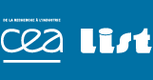 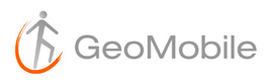 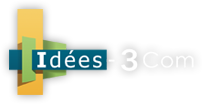 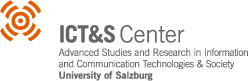 MERCI!
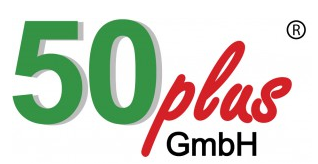 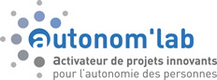 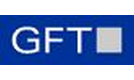 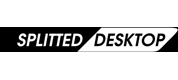